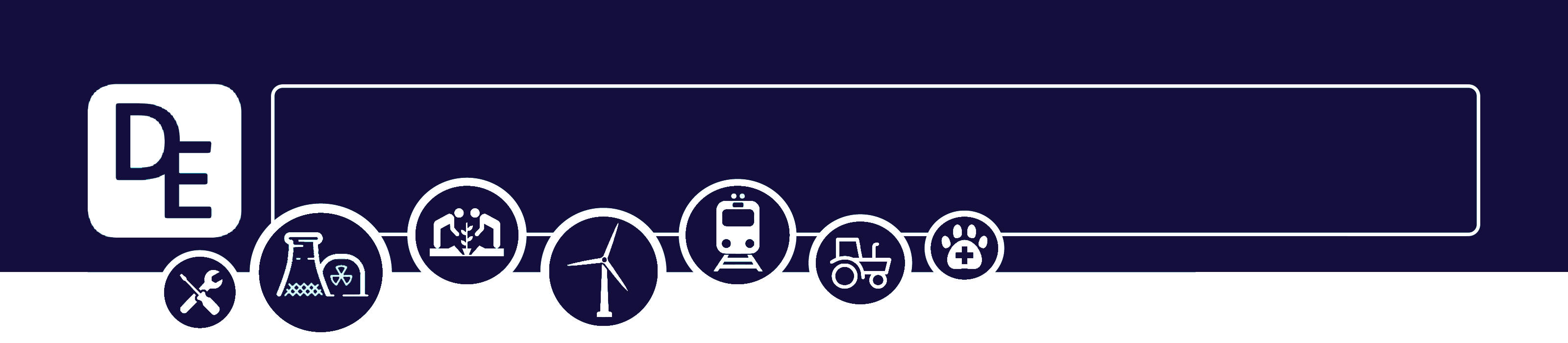 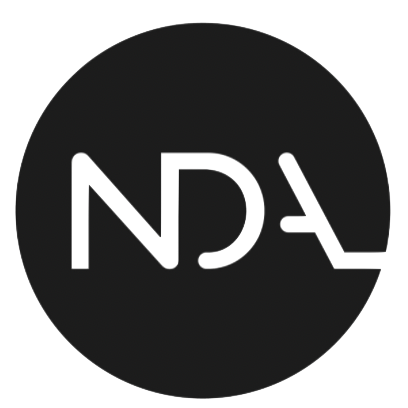 Mission Assignment: Explain the differences between atoms, elements and compounds
KS3-02-04
Atoms, Elements and Compounds
Key words explained
Developing Experts Copyright 2023 All Rights Reserved
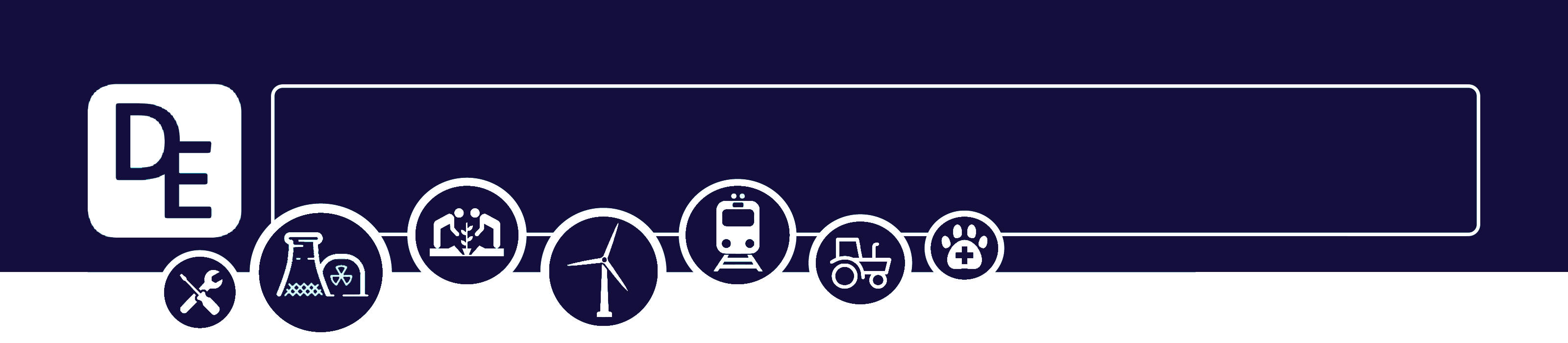 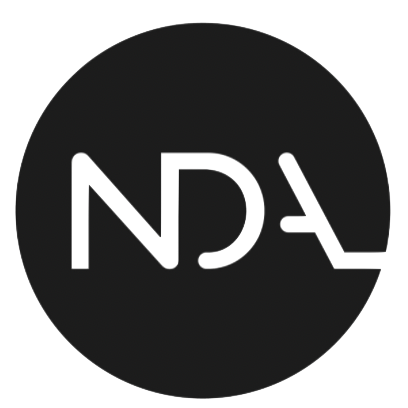 Mission Assignment: Explain the differences between atoms, elements and compounds
KS3-02-04
Atoms, Elements and Compounds
In the spaces below draw a diagram of each of your models. Then explain how each model represents an atom, element and compound respectively
Challenge
How do atoms, elements and compounds differ from chemical mixtures?
Developing Experts Copyright 2023 All Rights Reserved
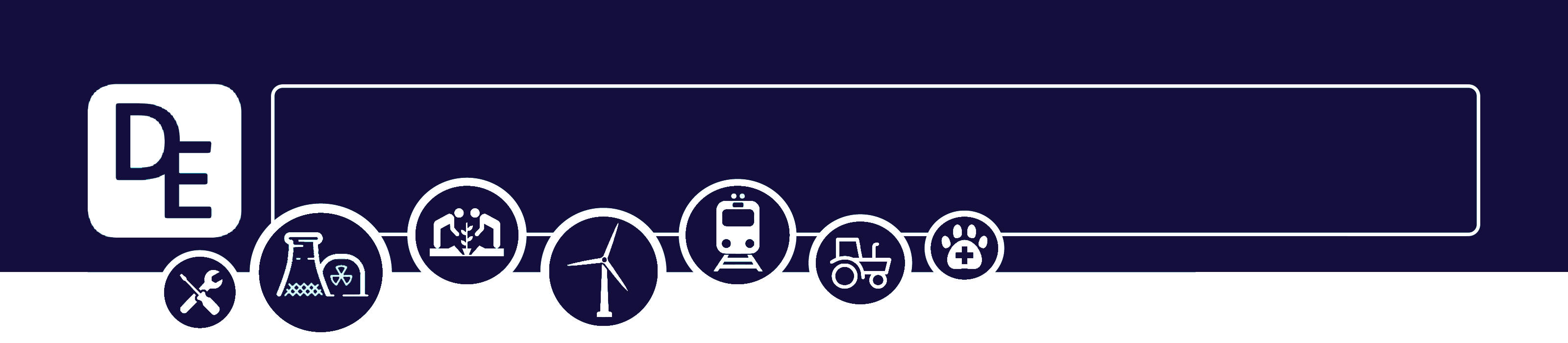 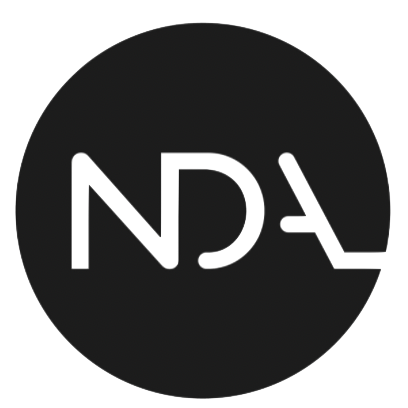 Mission Assignment: Explain the differences between atoms, elements and compounds
KS3-02-04
Atoms, Elements and Compounds
1. Which of the boxes best represents a particle diagram of a compound? _____________________________________________________________________________________

2. Hydrogen atoms are smaller than any others. Elemental hydrogen is a molecule. Which of the boxes best represents hydrogen? 
_____________________________________________________________________________________

3. Which of the boxes best represents a particle diagram of elements? _____________________________________________________________________________________

4. Oxygen is a gas with the formula O2. Which diagram best represents oxygen? _____________________________________________________________________________________

5. Carbon dioxide has the formula CO2. Which diagram best represents carbon dioxide? Explain your answer. _______________________________________________________________________________________________________________________________________________________________________________________________________________________________________________________________

6. In the space below, draw a particle diagram of the compound methane which has a formula of CH4.
Developing Experts Copyright 2023 All Rights Reserved
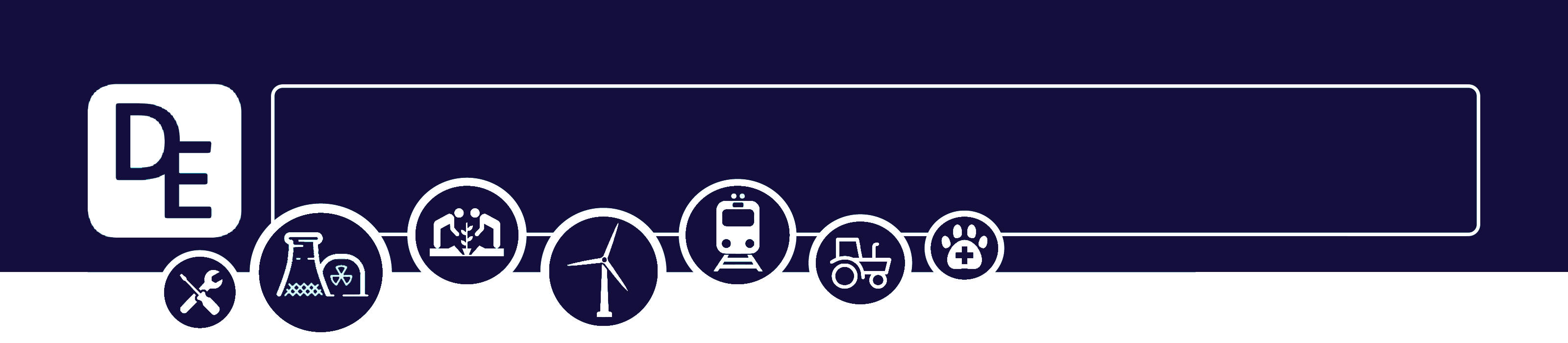 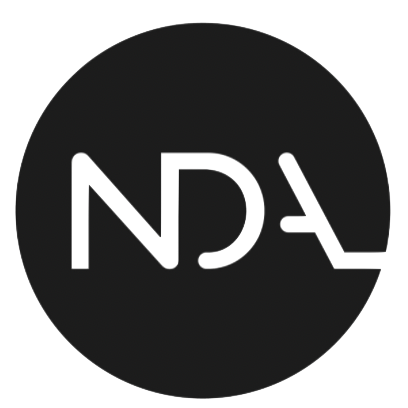 Mission Assignment: Explain the differences between atoms, elements and compounds                                              ANSWERS
KS3-02-04
Atoms, Elements and Compounds
In the spaces below draw a diagram of each of your models. Then explain how each model represents an atom, element and compound respectively
Students’ own answers
Challenge
How do atoms, elements and compounds differ from chemical mixtures?
Developing Experts Copyright 2023 All Rights Reserved
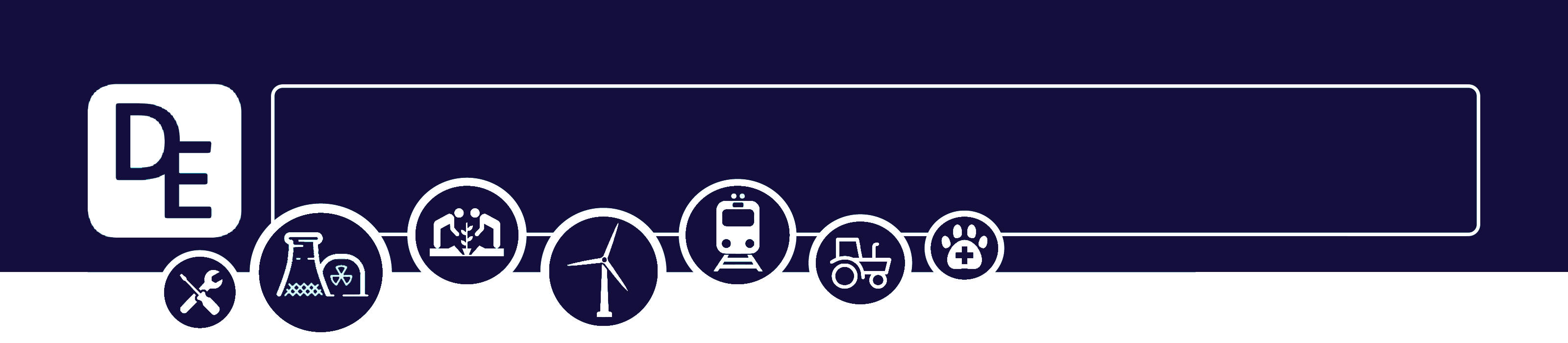 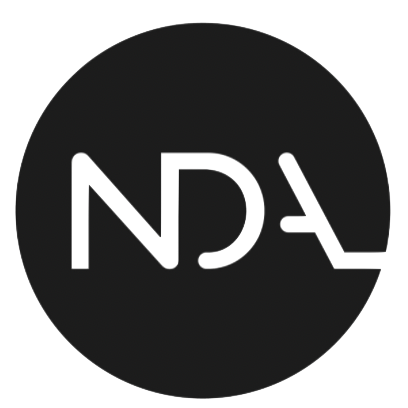 Mission Assignment: Explain the differences between atoms, elements and compounds                                              ANSWERS
KS3-02-04
Atoms, Elements and Compounds
1. Which of the boxes best represents a particle diagram of a compound? _____________________________________________________________________________________

2. Hydrogen atoms are smaller than any others. Elemental hydrogen is a molecule. Which of the boxes best represents hydrogen? 
_____________________________________________________________________________________

3. Which of the boxes best represents a particle diagram of elements? _____________________________________________________________________________________

4. Oxygen is a gas with the formula O2. Which diagram best represents oxygen? _____________________________________________________________________________________

5. Carbon dioxide has the formula CO2. Which diagram best represents carbon dioxide? Explain your answer. _______________________________________________________________________________________________________________________________________________________________________________________________________________________________________________________________

6. In the space below, draw a particle diagram of the compound methane which has a formula of CH4.
A, C and E
F
B, D and F
D
A as D is oxygen so contains two oxygen atoms that are the same and another atom which is carbon.
Will have one carbon and 4 hydrogen attached.
Developing Experts Copyright 2023 All Rights Reserved